PLANIFICACIÓN  CLASES VIRTUALESHISTORIA, GEOGRAFÍA Y CS. SOCIALES6° BÁSICO ASEMANA N° 28FECHA : 05 al 09 de octubre de 2020.
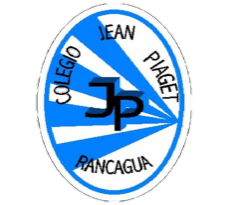 Colegio Jean Piaget
Mi escuela, un lugar para aprender y crecer en un ambiente seguro y saludable
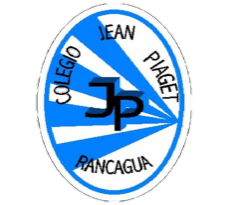 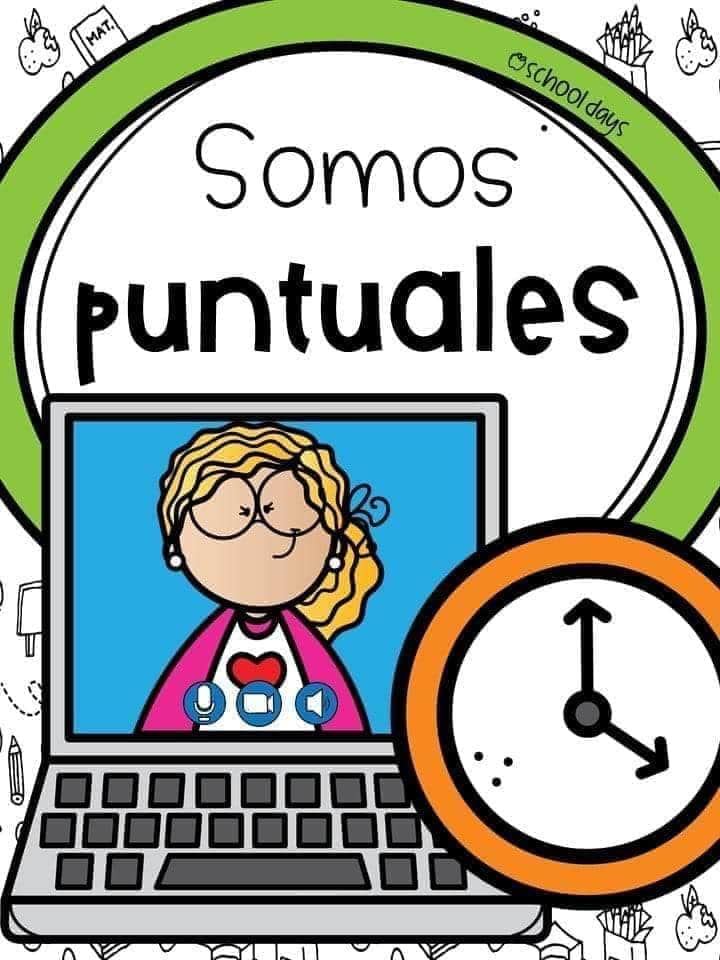 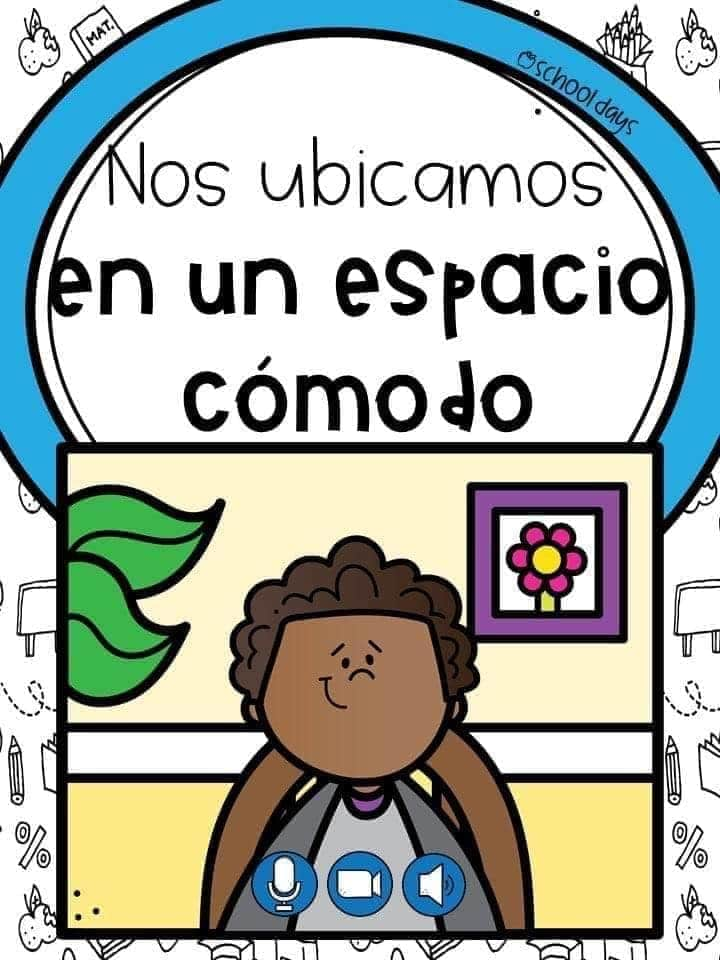 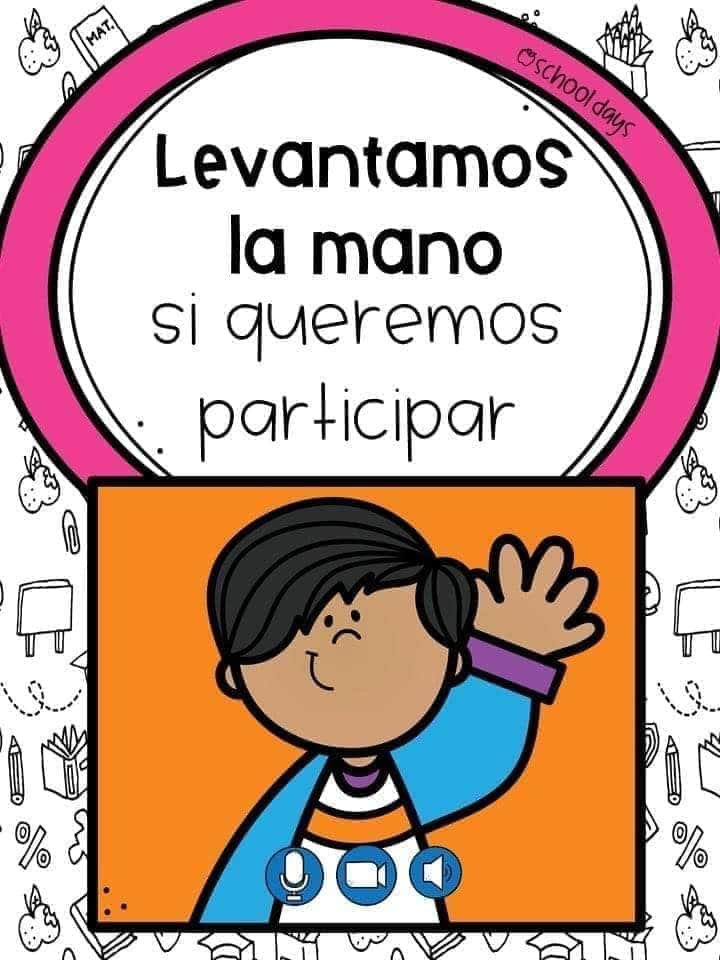 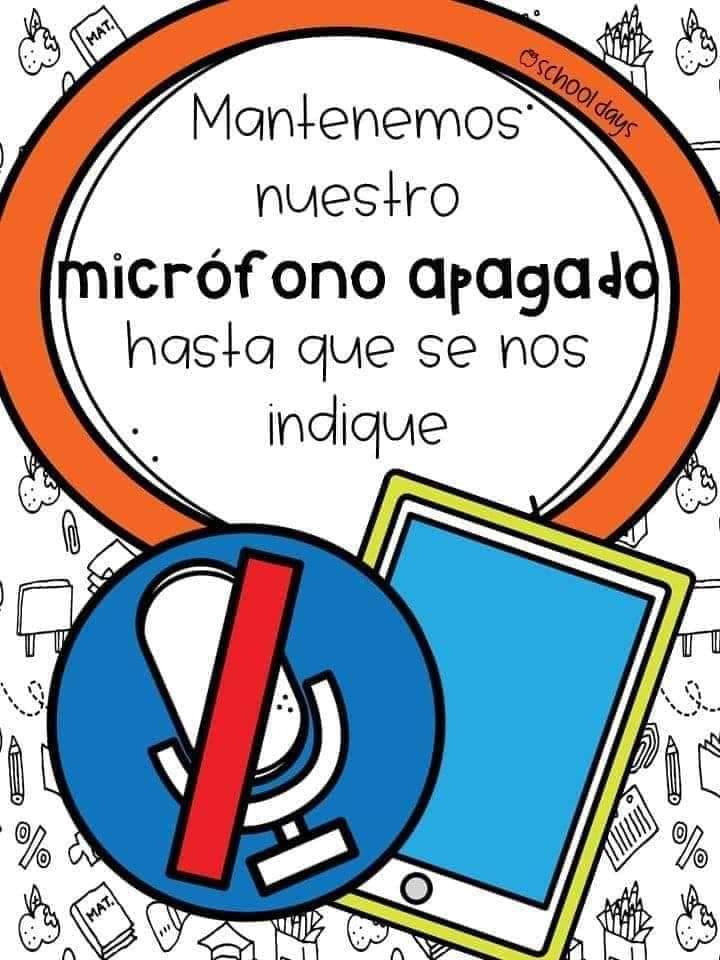 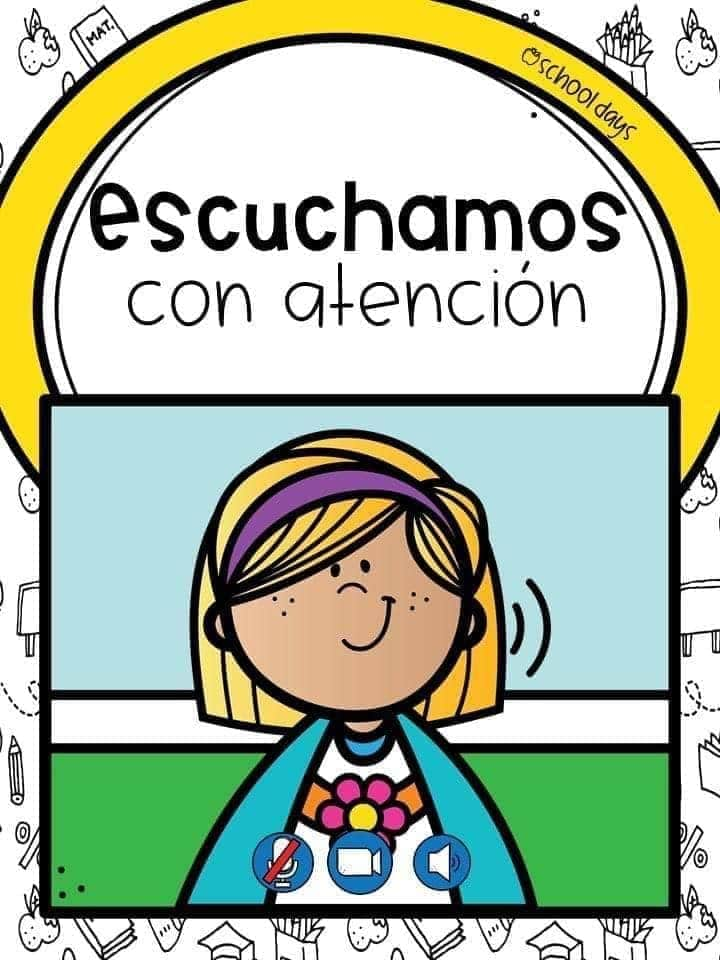 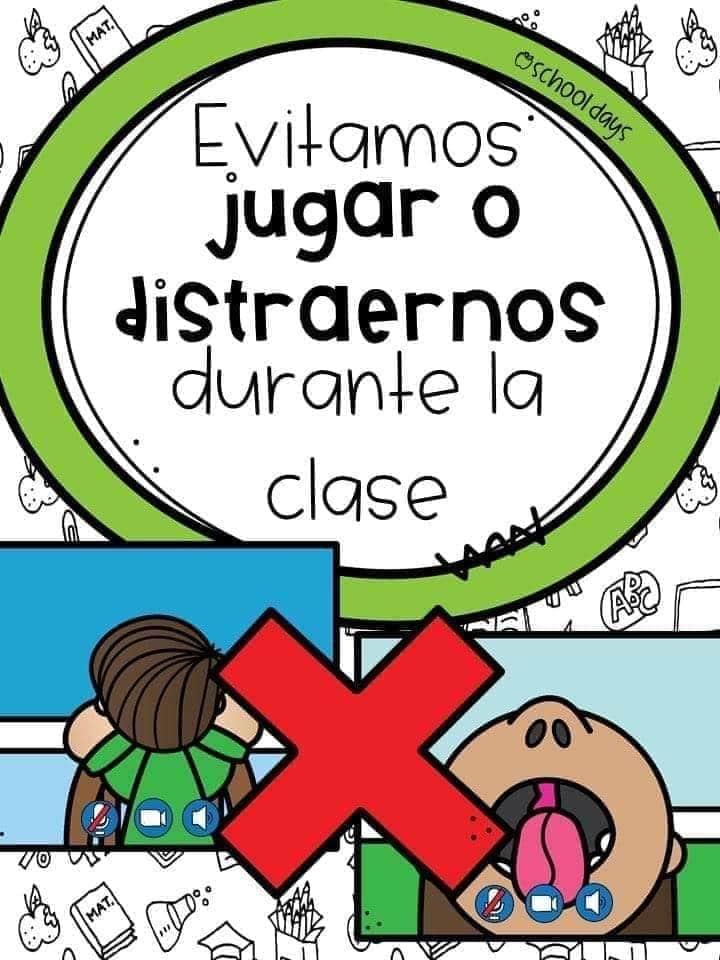 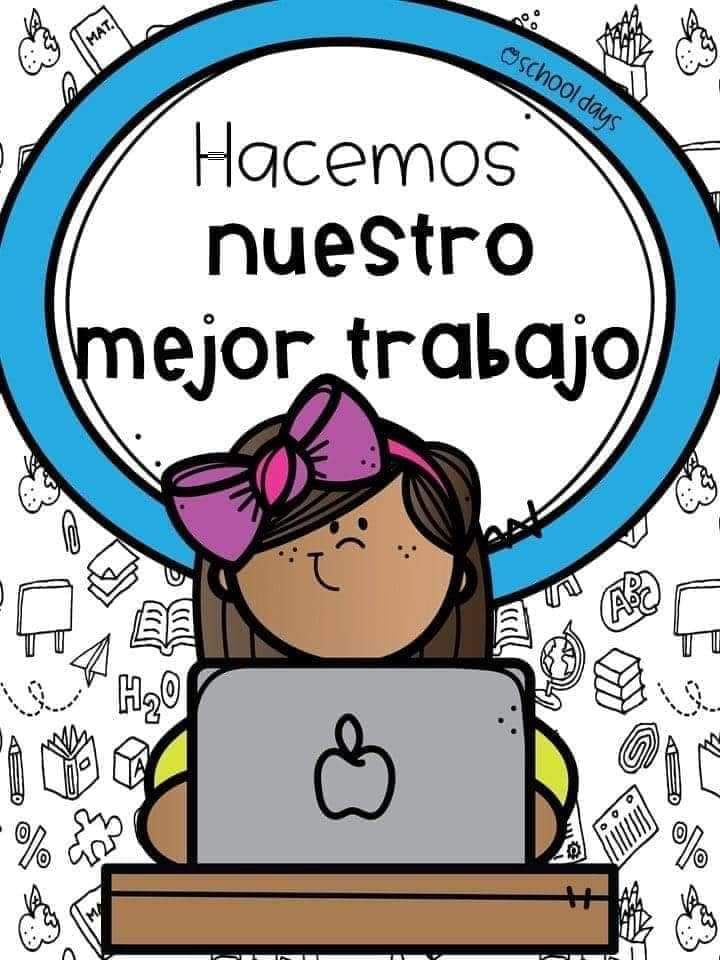 Importante:
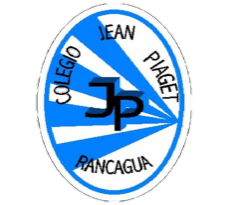 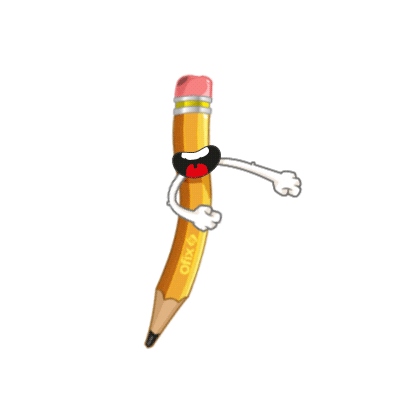 Cuándo esté la animación de un lápiz, significa que debes escribir en tu cuaderno
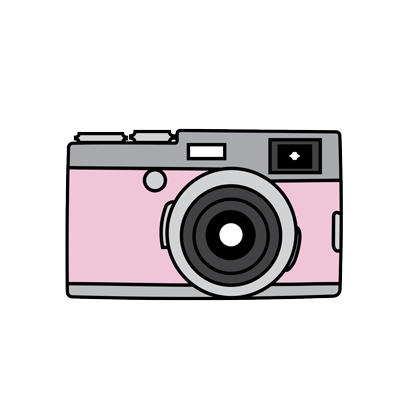 Cuándo esté esta animación de una cámara fotográfica, significa que debes mandar reporte sólo de esa actividad (una foto de la actividad)
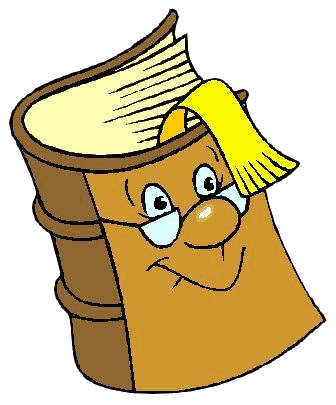 Cuándo esté esta animación de un libro, significa que debes trabajar en tu libro de Historia.
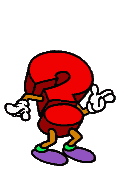 Cuándo esté esta animación de un signo de pregunta, significa que debes pensar y analizar, sin escribir en tu cuaderno. Responder de forma oral.
Resultados de Evaluación (Fecha: 29/09/2020)
Estos fueron los resultados obtenidos en cada una de las preguntas de la evaluación
ACTIVEMOS NUESTROS CONOCIMIENTOS PREVIOS ¡¡¡¡¡¡
Repasemos lo visto en clases anteriores, sobre La Independencia,  para comprender lo que nos quedó pendiente.

Luego, para reforzar  observaremos un video
Proceso de Independencia de Chile
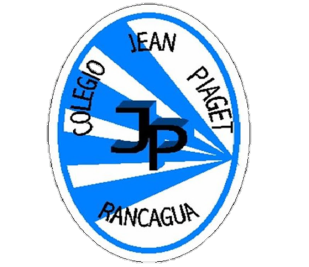 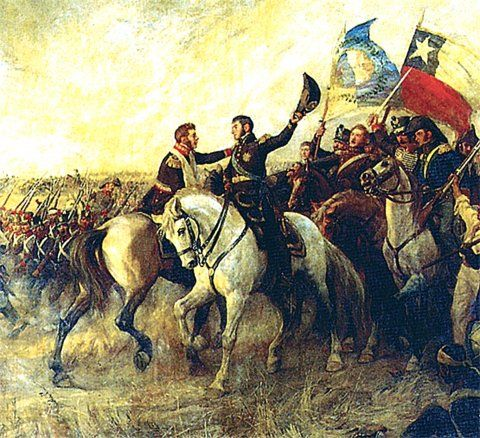 Patria Vieja 
(1810-1814)
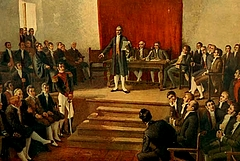 Reconquista
(1814-1817)
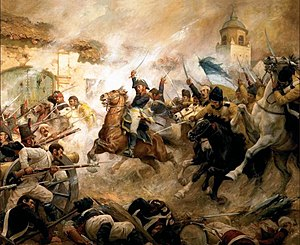 Patria Nueva 
(1817-1823)
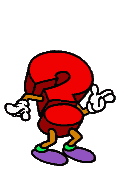 Observemos y escuchemos el siguiente video:
https://www.youtube.com/watch?v=Ejl_ptPuxP4
¿Cuáles eran los dos bandos existentes en la Primera Junta Nacional Gobierno?
Patriotas y realistas.
¿Quiénes estaban a favor de la independencia?
¿Por qué? ¿Qué ocurría con los criollos y la economía?
Los patriotas.
Los criollos se sentían menospreciados por los malos tratos de los españoles y no podían comerciar con otros reinos.
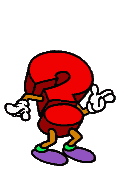 Ahora leamos la siguiente información (Memoria Chilena, Ejército Libertador de Los Andes):
http://www.memoriachilena.gob.cl/602/w3-article-3383.html
¿Quién conformó el Ejército Libertador de Los Andes?
José San Martín
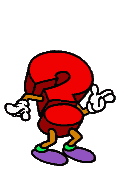 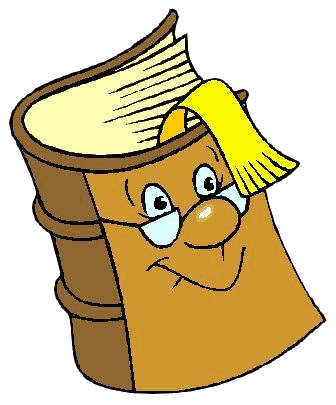 ¿Quién proclamó la independencia de Chile?
Bernardo O’Higgins
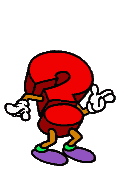 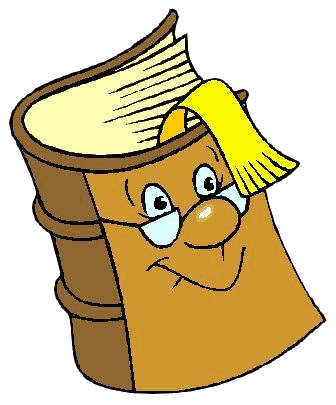 En la página 68 de tu libro, una infografía que leerás con mucha atención:
¿Qué acciones, realizadas por estos personajes, demuestran su apoyo a la independencia?
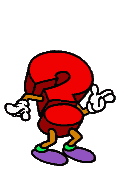 En la página 69 de tu libro, se presentan una infografía y una fuente histórica. Léelas con mucha atención:
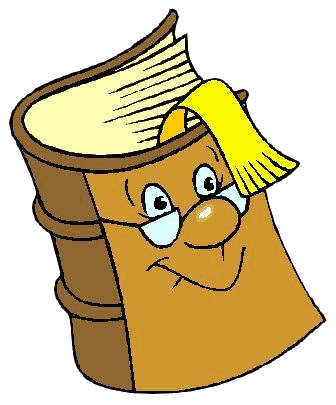 ¿Qué opinas sobre los castigos que recibían las mujeres? ¿Eran similares a los de los hombres?
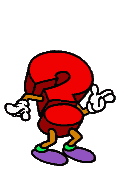 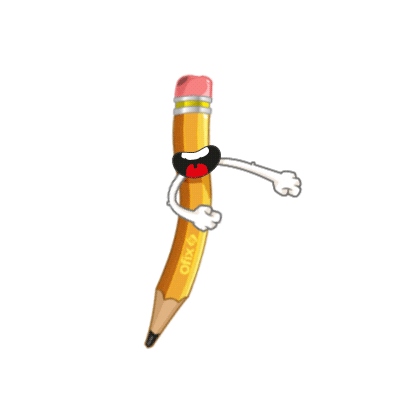 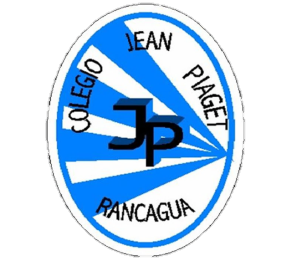 TICKET DE SALIDA
HISTORIA, GEOGRAFÍA Y CS. SOCIALES
SEMANA 28
Nombre: _______________________________________
Completa el siguiente cuadro comparativo con la información solicitada:
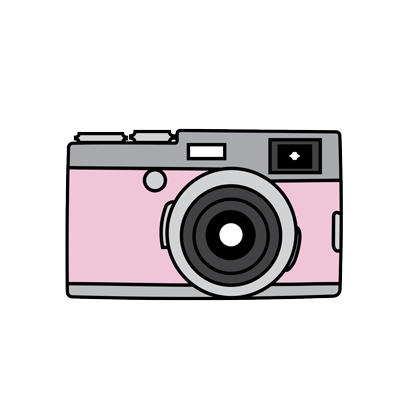 2) Completa las acciones, con en nombre de hombres y mujeres que se destacaron en el proceso de Independencia:
Albergaba a soldados en su Hacienda ___________________.
Luchó en muchas batallas y firmó el acta de Proclamación de Independencia de Chile el 12 de 1818 ___________________.
Formó el Ejército Libertador de Los Andes _______________.
3) ¿Qué importancia tienen estos hombres y mujeres para la independencia de nuestro país?
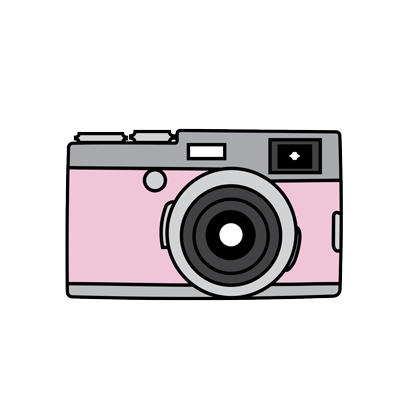 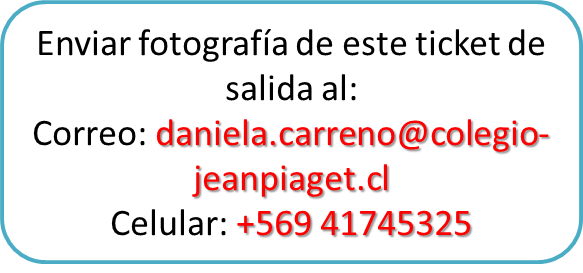